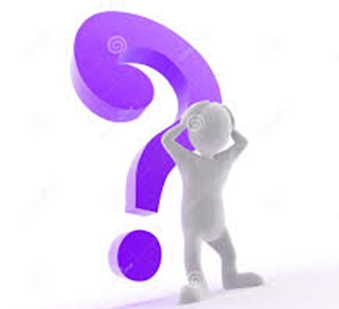 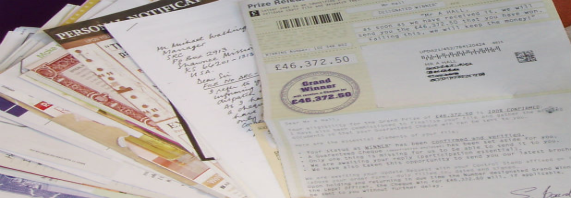 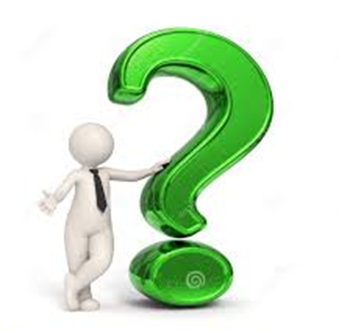 Mae yswiriant yn arwain at lawer o dwyllo.  Rhybuddiodd dynes 82 oed o’r Coed Duon yng Ngwent iddi gael pobl yn cysylltu â hi yn cynnig yswiriant ar ei theledu Sky ond iddi roi manylion ei cherdyn banc.  Ond doedd ganddi hi ddim Sky!  Cafodd y twyllwyr eu carcharu.
Mae achosion wedi bod o bobl yn achosi damweiniau yn fwriadol er mwyn cael arian gan y cwmniau yswiriant drwy ddweud iddynt gael anafiadau drwg.
     Mae rhai yn mynd yn llawer pellach, fel Arglwydd Brocket. Yng nghanol nawdegau’r ganrif ddiwethaf roedd o mewn dyled enfawr.  Dywedodd wrth y cwmni yswiriant fod  3 o’i geir Ferrari ac un Masserati wedi’u dwyn.  Roedden nhw’n werth tua £4.3 miliwn.  Daethon nhw o hyd iddyn nhw wedi cael eu tynnu’n ddarnau a’u claddu o gwmpas ei gartref yn Neuadd Brocket.
     Ffugio ei farwolaeth ei hun wnaeth John Darwin yn 2002.  Wedi i’w 
gŵr farw mewn damwain canŵ cafodd ei wraig £680,000 o arian
 yswiriant.  Bu Darwin a’i wraig yn byw yn fras, yn prynu tai, yn byw 
dramor, cyn iddo gerdded i Swyddfa’r Heddlu yn 2007 yn dweud nad 
oedd o’n cofio dim am y pum mlynedd cynt.  Cafodd o a’i wraig eu carcharu.
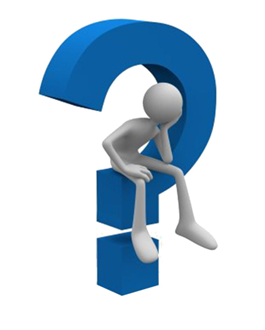